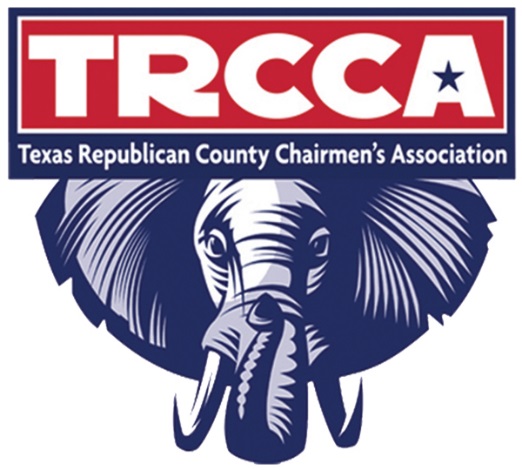 The following is an overview of the
Republican Party of Texas
Convention process.
This will guide you through the RPT 
process and rules for Precinct, County/SD and State Conventions on our way to Houston and on to the National Convention in Charlotte, N.C.
Follow these rules to become a delegate
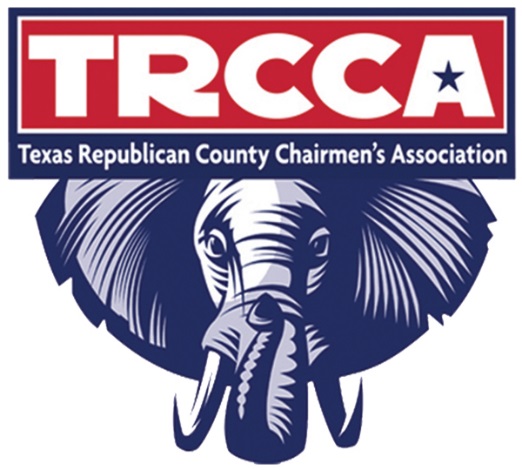 Step #1
Precinct Convention
Each County determines when and where the Precinct Conventions will be held. The earliest is right after the polls close on March 3, 2020. The latest is just before the County or SD Convention on March 21, 2020.
Contact your County Chairman for Precinct Convention time, date &  location.

You must vote in the March 3, 2020 Primary or sign an Oath of Affiliation to be elected as a Precinct Delegate to the County or SD Convention.

The Election Judge will have a “FILL IN THE BLANKS” script for the convention, if the Precinct Chairman is not there, you will elect a Precinct Convention Chairman from those in attendance and simply follow the script.

You do not have to be present to be put on the delegate list for the County/SD Convention. If there is space available, fill in relatives or neighbors who will commit to attending the County/SD Convention on March 21.
Submission of Records
Permanent Chair of the Precinct Convention must submit the records of the convention (RPT Rule 22c)
To the County Chairman
On or before the 3rd day after convention
Unless your county is holing precinct conventions the day before or on the date of the County/SD Convention

Failure to submit by the deadline 
May invalidate the convention
May result in delegate/alternate credentials being in question or revoked by the Credentials committee
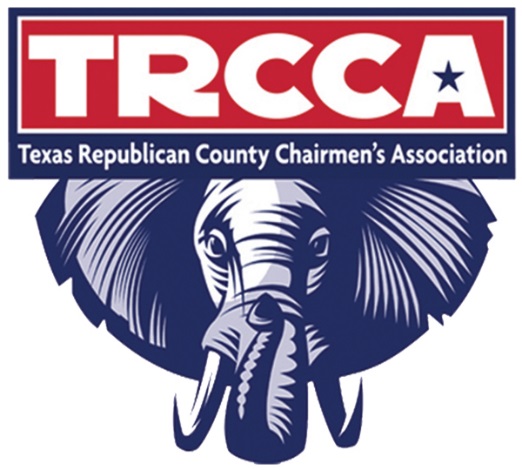 Step #2
County/SD Convention
All County/SD Conventions are to be held on Saturday March 21, 2020.

Check with your County Chairman for location and time.

Make sure all who were elected to go from the Precinct Convention attend.
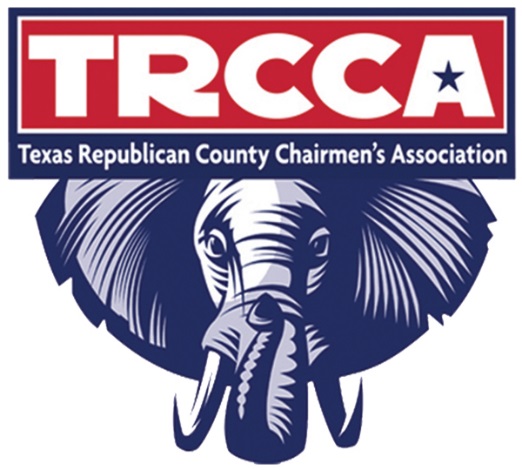 Step #2
County/SD Convention
The following is a breakdown of the County/SD convention process.

Contact your County Chairman and offer to volunteer to serve on one of the many committees.
Temporary Nominations
Temporary Nominations – shall conduct preliminary deliberations for the purpose of making recommendations to the Permanent Nominations Committee. 
  
This committee compiles a list of eligible Delegates and Alternates to represent the County/SD/CD at the State Convention.

RPT will supply the breakdown for the delegate/alternate allotment from each Congressional District in your SD or County
 
Eligibility Requirements
Must have voted in the 2020 Republican Primary Election
Or signed the Oath of Affiliation
  
Depending on size some counties ask interested individuals to fill out an application and may even offer opportunities to vet individuals in face-to-face interviews
Continued
Temporary Nominations
Individuals to consider
County Chair
County Officers
Precinct Chairs
Party Volunteers
Elected Republican Officials/Nominees
Party  Volunteers  
 
If both a Husband and Wife want to attend the State Convention, many counties ask one spouse to be a Delegate and ask the other spouse to be an Alternate to allow for more overall involvement.
 
NOTE:  If you are holding a Senatorial District Convention, there are additional guidelines regarding selection of Delegates and Alternates to the State Convention.
 
REMINDER:  The list cannot be altered or supplemented once passed by the convention as a whole after the convention adjourns.
Conventions cannot pass a motion to allow the chair to add to this list
Guidelines
Voting Strength
Each Precinct is allotted a certain percentage of delegates depending on the Republican Gubernatorial vote in the 2018 general election
RPT will send you the allotments

Unless all delegates are present each delegate’s vote will be a percentage (called weighted vote)
20 delegates allowed with 10 in attendance = 2 votes per delegate 
 
Candidate Literature
May be freely distributed in delegate and alternate seating areas as long as the items display name and address of the person or group (RPT Rule 15A)
Process
1. Call to Order
Invocation
US Pledge
Texas Pledge
Temporary Committee Members – Exhibit A
This is simply a list of the committees, their chairmen and members
Appointment of Temporary Officers
Secretary
Sergeant-at-Arms
Parliamentarian
Others as needed
Process
2. Roll Call of Temporary Roll of Delegates
Report
_____ Delegates present
Combined voting strength of_______
Total number of delegates at the start of the convention__________
Quorum – “A majority of the delegates registered as attending”
 

3. Report of Credentials Committee – Exhibits B & C
Credentials Committee Report – Exhibit B
Amendments to the Credentials Committee Report – Exhibit C
Process
4. Report of Rules Committee
Rules Committee Report – Exhibit D
 
5. Report of Party Organization
Report with recommendations for Permanent Convention Officers 
Election of Permanent Officers
Open the floor for other nominations
If there are nominations a vote must then be taken
If there are NOT any other nominations those Permanent Convention Officers are approved without objection
The Permanent Officers 
Moving forward the Permanent Officers lead the convention
Process
6. Appointment of Committees and Parliamentarian by the Permanent Convention Chairman
Parliamentarian
Does NOT have to be elected or appointed from the convention delegates

7.  Precinct Caucuses
If needed, the Permanent Convention Chair can call a recess to allow precinct delegations to caucus
This also allows time for other committees to meet if needed
Process
8. Report of Nominations Committee – Exhibits E & F
 
After the report of recommended delegates and alternates to the State Convention are made, the report is up for debate and can be amended.
 
State Convention Delegates – Exhibit E
 
State Convention Alternates – Exhibit F
 
If nothing else TURN THIS IN to State Party!!!
Delegates and Alternates from your county or SD CANNOT attend the State Convention if they are not submitted!!
Process
9. Report of Permanent Resolutions Committee – 
                Exhibits G & H
Typically there are several printed copies of the proposed resolutions for consideration distributed to the convention delegates
 
You can discuss each resolution or you can move to accept the report as a whole
  
ADOPTED Resolutions – Exhibit G
Send these into the State Party
 
Resolutions NOT adopted – Exhibit H
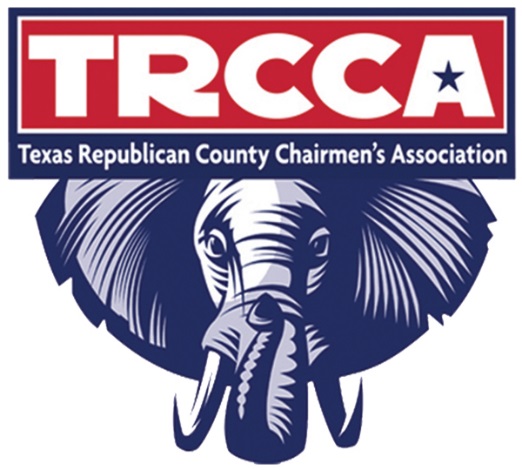 Step #3
State Convention
If you are elected as a State Delegate, you will be sent an information packet and housing options.

The most important thing is to ATTEND!

The vote for Chairman of the Republican Party of Texas and SREC members will take place at the Friday morning caucus.
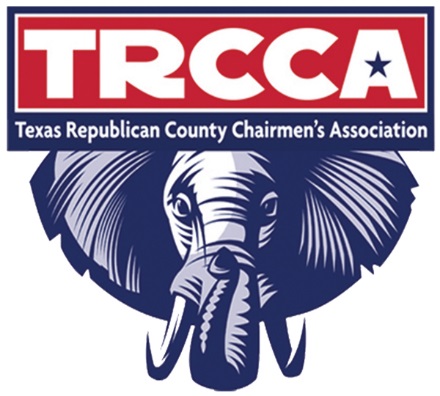 The Republican Party of Texas State Convention 
will be held May 14 – 16  with  Committees May 11- 13
George R. Brown Convention Center
Houston, Texas
MAKE YOUR VOICE HEARD
Important steps to follow:

1) Determine time and location of your Precinct Convention to
     attend and become a County/SD delegate.

2) By mid February ask your County Chairman for process and
     contact information for the Nominations Committee to
     submit a request to be considered as a State Convention
     delegate.  Volunteer to help with County/SD Convention set
     up and duties.

3) If elected as State Convention delegate, you will receive a
     complete packet from the RPT with all details on Housing and
     activities.         ATTEND ATTEND ATTEND